Machine Learning Contest Overview
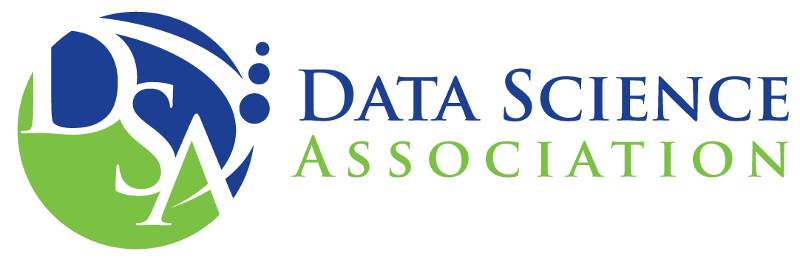 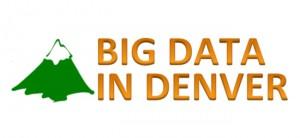 © 2015 Intelligent Systems, LLC  - All Rights Reserved
Machine Learning Contest
Global / Virtual Machine Learning Contest from February 28, 2015 to December 5, 2015. 

Goal: produce a workable and reliable mobile app providing key real-time weather, snow and traffic information for the Colorado public to make the best possible ski venue and route/time decision to get to the Colorado ski slopes.

Contest is open and free to any and all contestants – regardless of geographic location. Contestant registration @ http://bit.ly/1zYp9dd

See: http://hackski.com.
© 2015 Intelligent Systems, LLC  - All Rights Reserved
Machine Learning Contest
Any variety of data sources and data science techniques may be used. 

Party and award ceremony on Saturday December 5, 2015 at Level 3 Communications in Colorado. 

Award ceremony shall be live-streamed globally for contestants unable to attend. 

Winners may collect awarded prize from any location conditioned on proper identification and contact information disclosed.
© 2015 Intelligent Systems, LLC  - All Rights Reserved
Machine Learning Contest
Remember contestants must produce a workable and reliable mobile app providing key real-time weather, snow and traffic information for the Colorado public to make the best possible ski venue and route/time decision to get to the Colorado ski slopes.

1st Prize USD $10,000.

Additional prizes to be determined.

Must follow Contest Rules & Regulations to be eligible for prizes.
© 2015 Intelligent Systems, LLC  - All Rights Reserved
Machine Learning Contest
Check site often at http://hackski.com for following:

Data Sources

Free Technology

Data Science and Engineering Tips

Any Contest Changes
© 2015 Intelligent Systems, LLC  - All Rights Reserved
Machine Learning Contest Contacts
Site: http://hackski.com                      Email: skimore.hackski@gmail.com

Contestant Registration @ http://bit.ly/1zYp9dd

Sponsor Registration @ http://bit.ly/1IxjXll
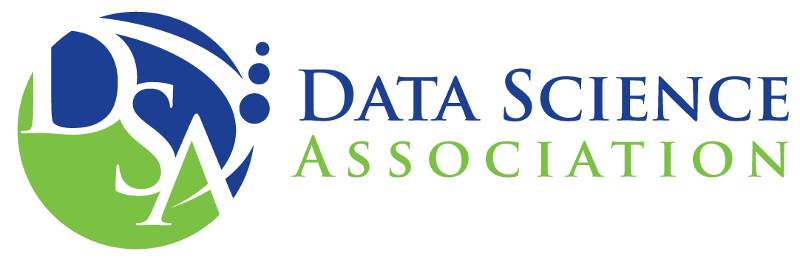 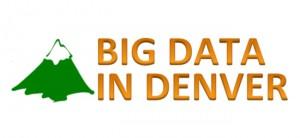 © 2015 Intelligent Systems, LLC  - All Rights Reserved